Building Anew
@ St Mary with St Alban

Open Day12 May 2024
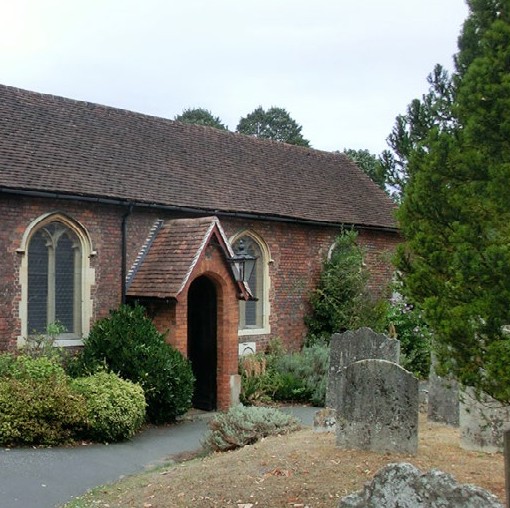 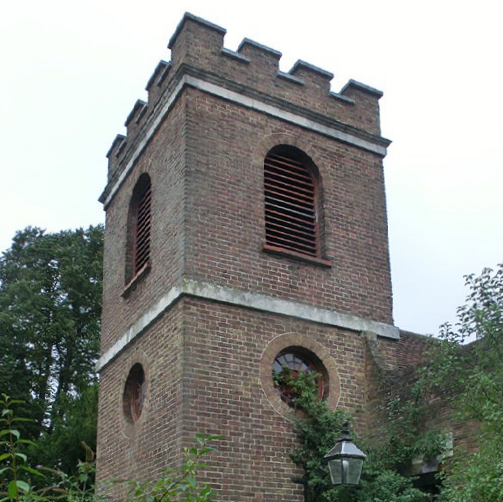 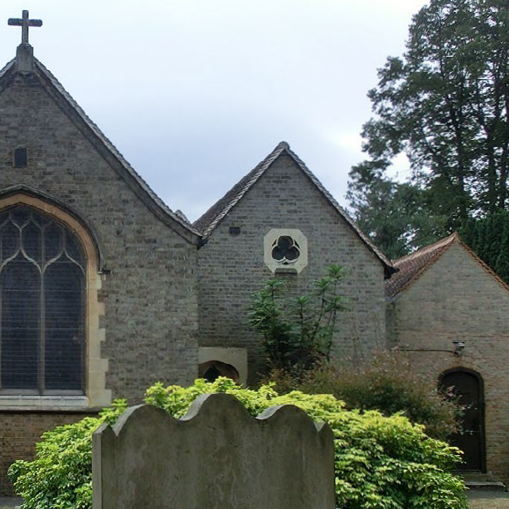 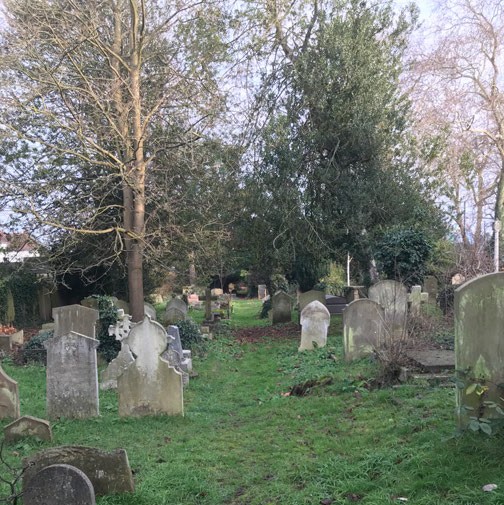 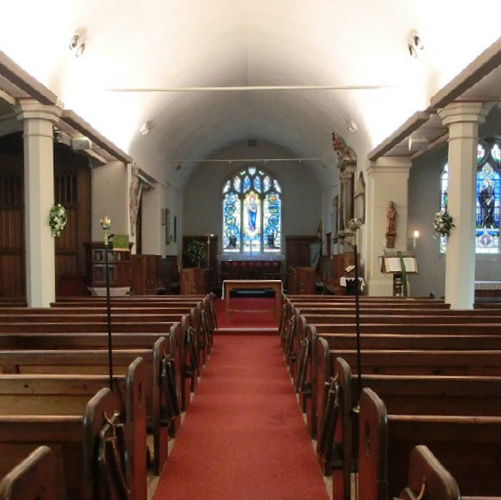 Building AnewOur Vision
We aspire to be

An open and welcoming church
Serving our local community
Fostering faith and friendship
Bringing people of all ages together
For the glory of God
/2
May-2024
Building AnewOur church building
We worship in an historic parish church set within a beautiful churchyard
As custodians of this precious resource, it is our responsibility to ensure our church continues to flourish into the future, serving our community and providing for its spiritual needs
Our church is a wonderful place to connect with God but should also be a place to connect with each other and connect with our community
/3
May-2024
Building AnewMeeting our challenge!
Our church, dating back to the 16th century, needs vital facilities to make it accessible, support our connections and extend our welcome to all

To achieve this, over the past 5 years we have…
started with fundamentals, first commissioning a Conservation Management Plan to assess the architectural and heritage significance of all aspects of the church and churchyard
formed a Project Team and Governance Group, under the guidance of the PCC
prepared a detailed Needs Assessment and Project Brief
appointed an architect and team of expert consultants (covering heritage, archaeology, ecology, accessibility, structural engineering, building services and costings) 
examined a wide range of options to establish the best scheme
commissioned surveys and site investigations (addressing archaeology, ground conditions, trees, etc)
conducted extensive consultations with the congregation, local community, local groups, Diocese of London, Historic England, Georgian Society, Church Buildings Council and Richmond Council
/4
May-2024
Building AnewProject timeline and status
September 2018: Conservation management plan commissioned
February 2019: Building Anew project launched and Governance Group formed
May 2019: Needs assessment completed and project brief prepared
September 2019: Architect (           ), engineers and other key consultants appointed
May 2020: Concept design completed
June 2020 onwards: Consultations with internal and external stakeholders
December 2022: Planning permission granted by Richmond Council
July 2023: Fundraising campaign launched
April 2024: Faculty granted by the Diocese of London

2025: Building work to start (subject to sufficient funds having been raised)
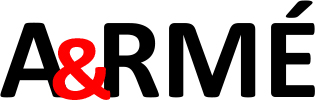 /5
May-2024
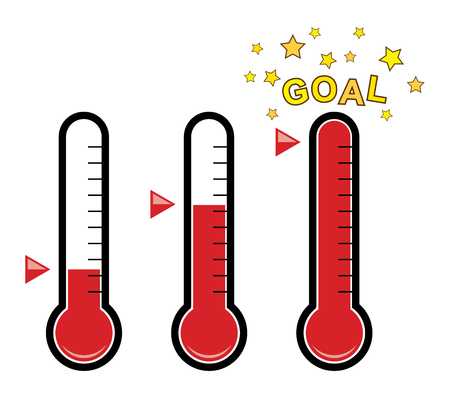 Building AnewFundraising campaign – plan
Total project cost estimate = £1.25 million (by Quantity Surveyor)
Fundraising appeal target = £1 million (launched in July 2023 by Archdeacon)
/6
May-2024
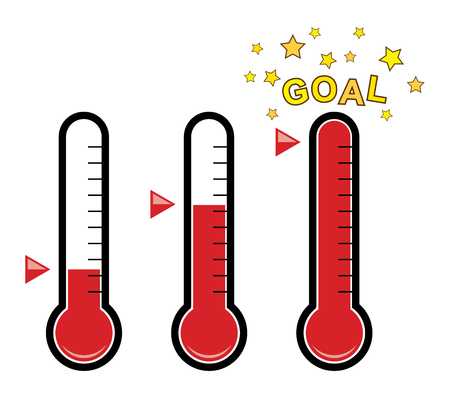 Building AnewFundraising campaign – progress (by early May 2024)
* Excludes proceeds from Local History Supper on 11 May 2024
Events to-date include: 
2 music concerts, churchyard teas, children’s art workshops, Christmas stocking appeal, ‘Big Teddington Tea Party’ and a sponsored ultra-marathon
/7
May-2024
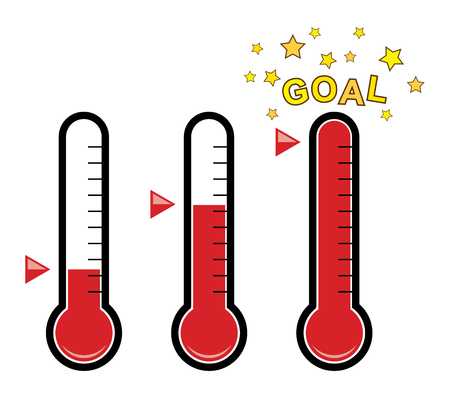 Building AnewFundraising campaign – future plans
Upcoming events:
‘Buy-a-Brick’ appeal (15 June onwards)
Local history supper #2 (22 June)
Foreign currency donation scheme (June-Sept)
Vinyl record auction (June – November)
Back-to-school party, for adults! (28 Sept)
Vicar’s sponsored parachute jump (TBC)
Quiz evening (5 October)
Thomas Traherne concert and talks (October)
Vicar’s sponsored ‘massathon’ (TBC)
Grant applications planned:
Benefact Trust
Joseph Rank Trust
Valencia Communities Fund
City Bridge Foundation
National Lottery Heritage Fund
National Churches Trust
Garfield Weston Foundation
Laing Family Trust
/8
May-2024
Building AnewApproved scheme: Internal re-ordering
First, we will make the very best use of our existing footprint 

To achieve this we propose to:
Replace the pipe organ with a state-of-the-art digital organ with 20 drawstops, releasing the space in the organ chamber
Convert the current organ chamber into the new sacristy with a mezzanine floor above for storage
Convert the current sacristy into the new choir vestry
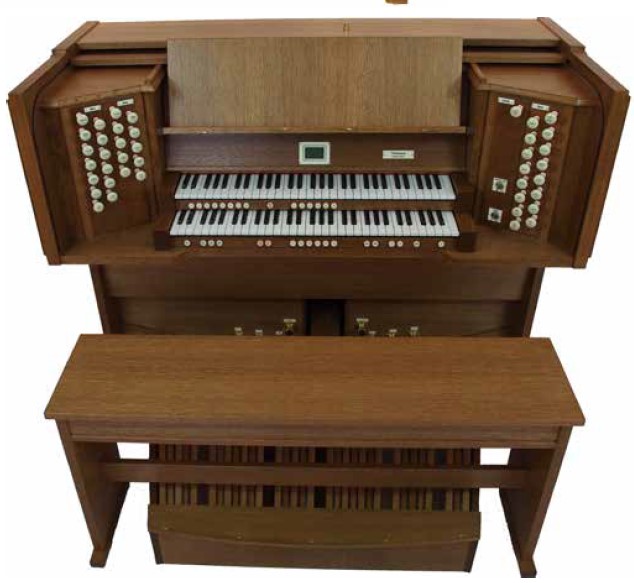 Makin Digital 2-Manual Drawstop Organ Console
This enables us to minimise the size of the extension needed
We will demolish the current choir vestry (assessed by experts to be a poor-quality building of little architectural significance) and build new facilities in an extension adjoining the north side of the church
/9
May-2024
Building AnewApproved scheme: Extension
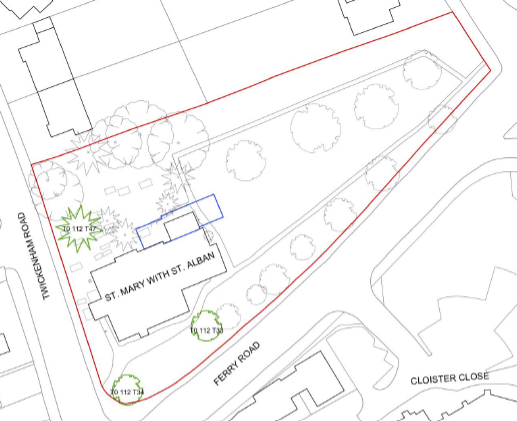 The proposed new extension adjoining the north wall of the church will offer:
Fully accessible toilet facilities with baby-changing 
Kitchenette to serve drinks and simple refreshments
Flexible meeting space for church and local community activities – the ‘Garden Room’
Internal and external step-free access
Facilities often taken for granted, but which our church sorely lacks!
Location & footprint of proposed extension
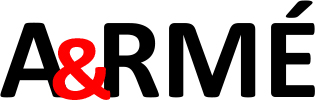 /10
May 2024
Building AnewApproved scheme: Extension
As well as offering practical solutions to our needs, the extension will include:
Glass-walled passageway with a gentle ramp providing step-free access from the north aisle to the toilets and Garden Room, opening up views to our glorious churchyard
Contemporary coloured-glass artwork installation in the east wall, echoing the existing stained-glass windows providing flow from new to old
Direct step-free access from the churchyard to the east
/11
May-2024
Building AnewApproved scheme: Extension
Access to the extension will be via a new glass doorway in the north aisle, expanding the opening where the current stained-glass window is located
The stained-glass window will be relocated to the central window opening in the north aisle
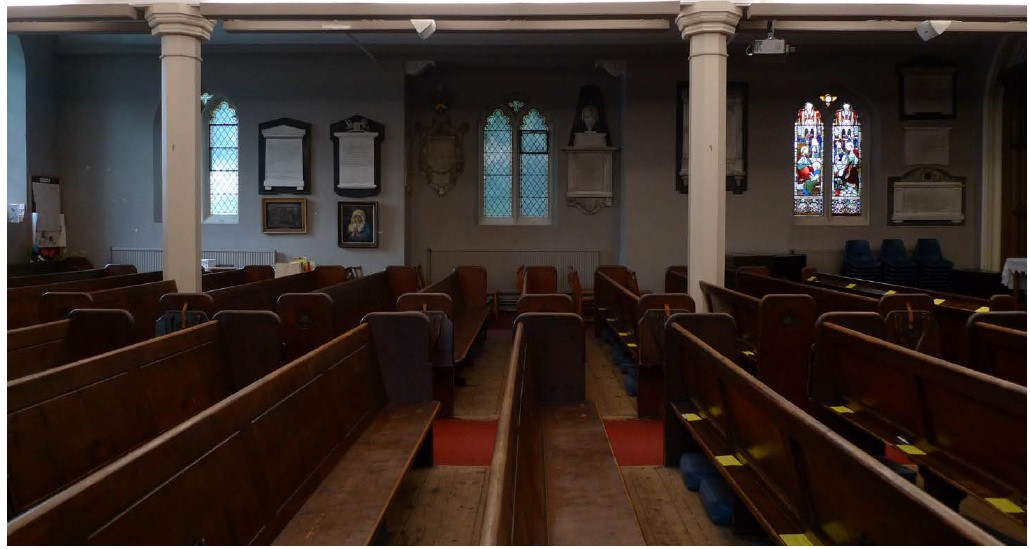 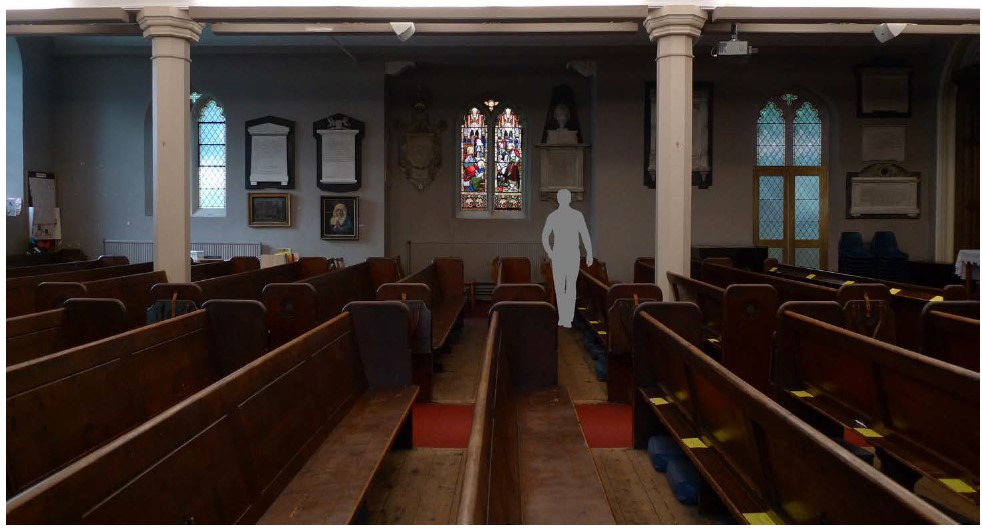 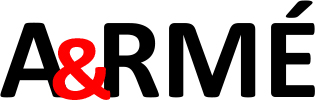 /12
May-2024
Building AnewApproved scheme: Floorplan
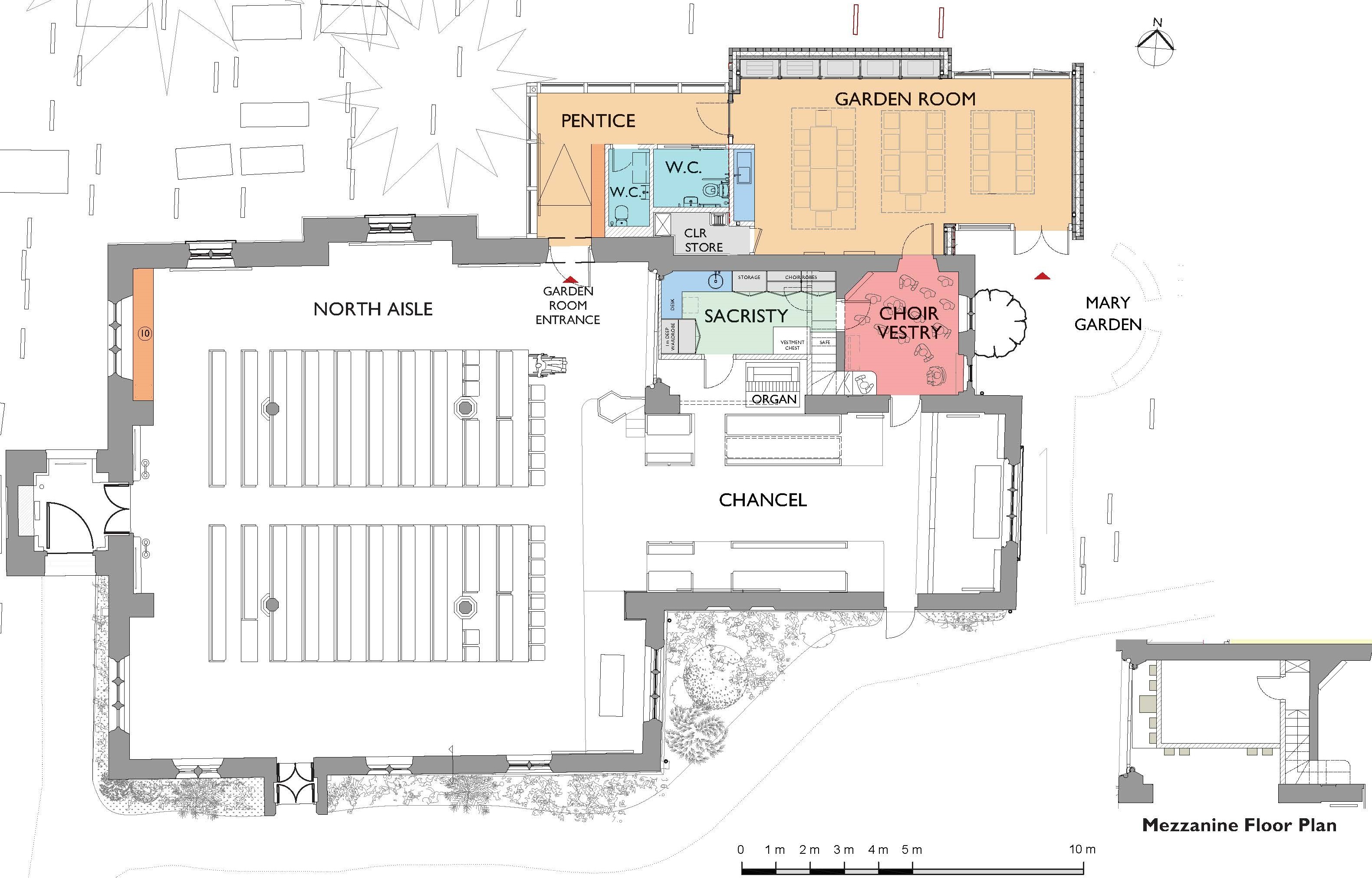 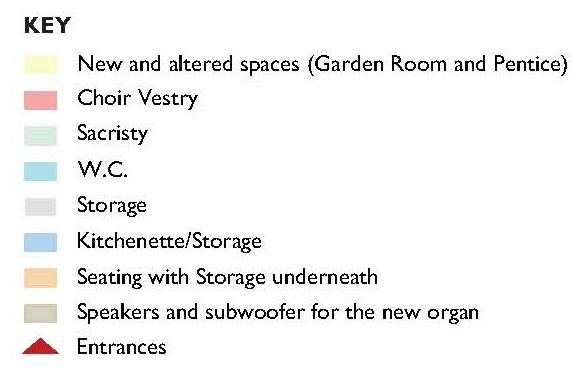 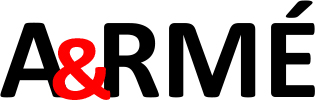 /13
May-2024
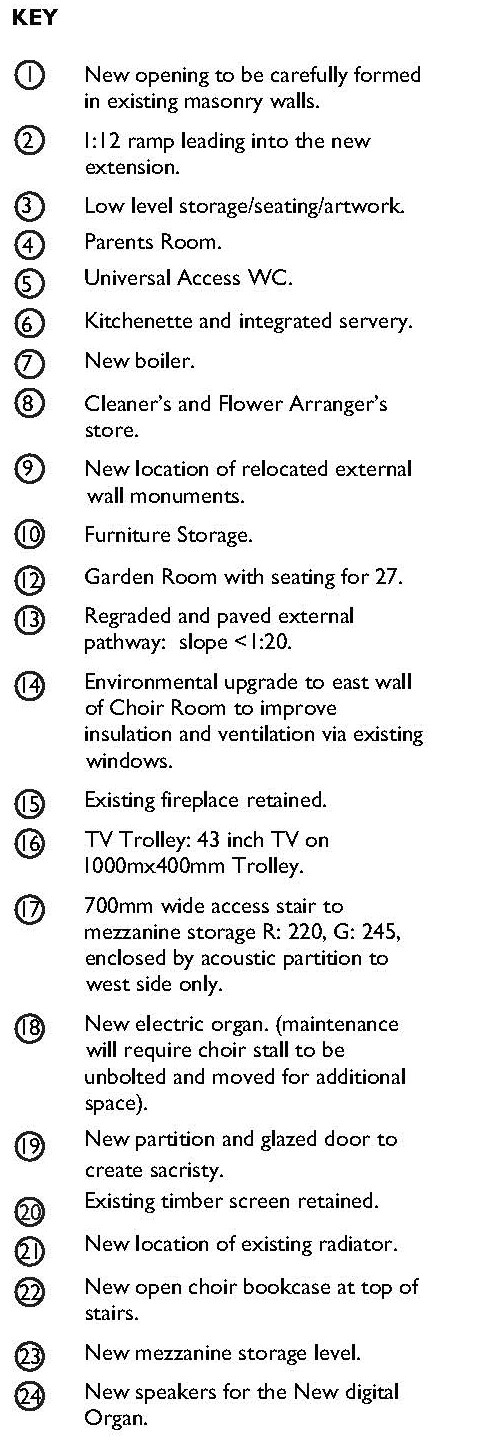 Building AnewApproved scheme: Floorplan (details)
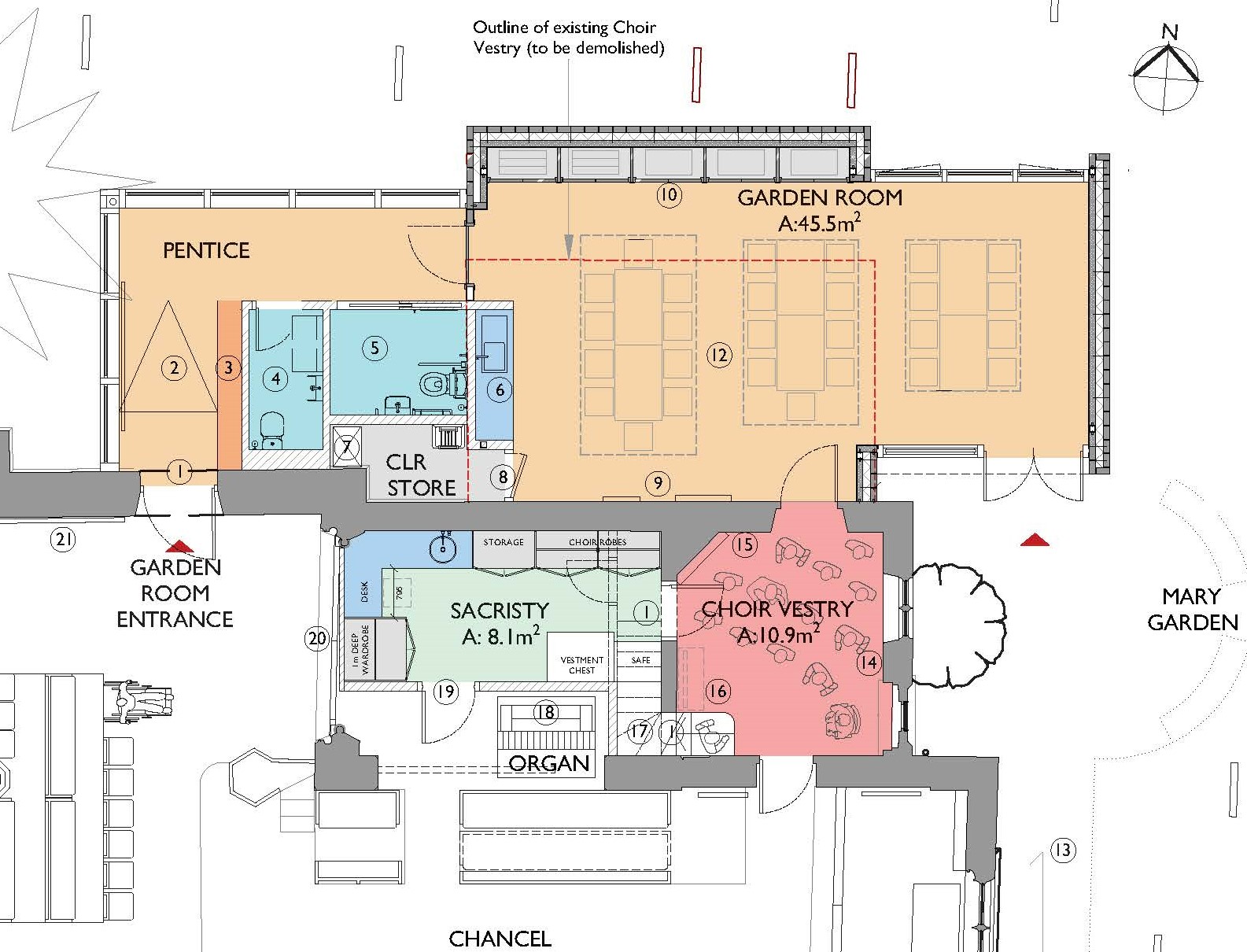 /14
May-2024
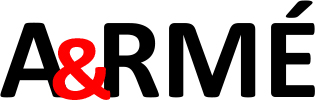 Building AnewApproved scheme: North elevation
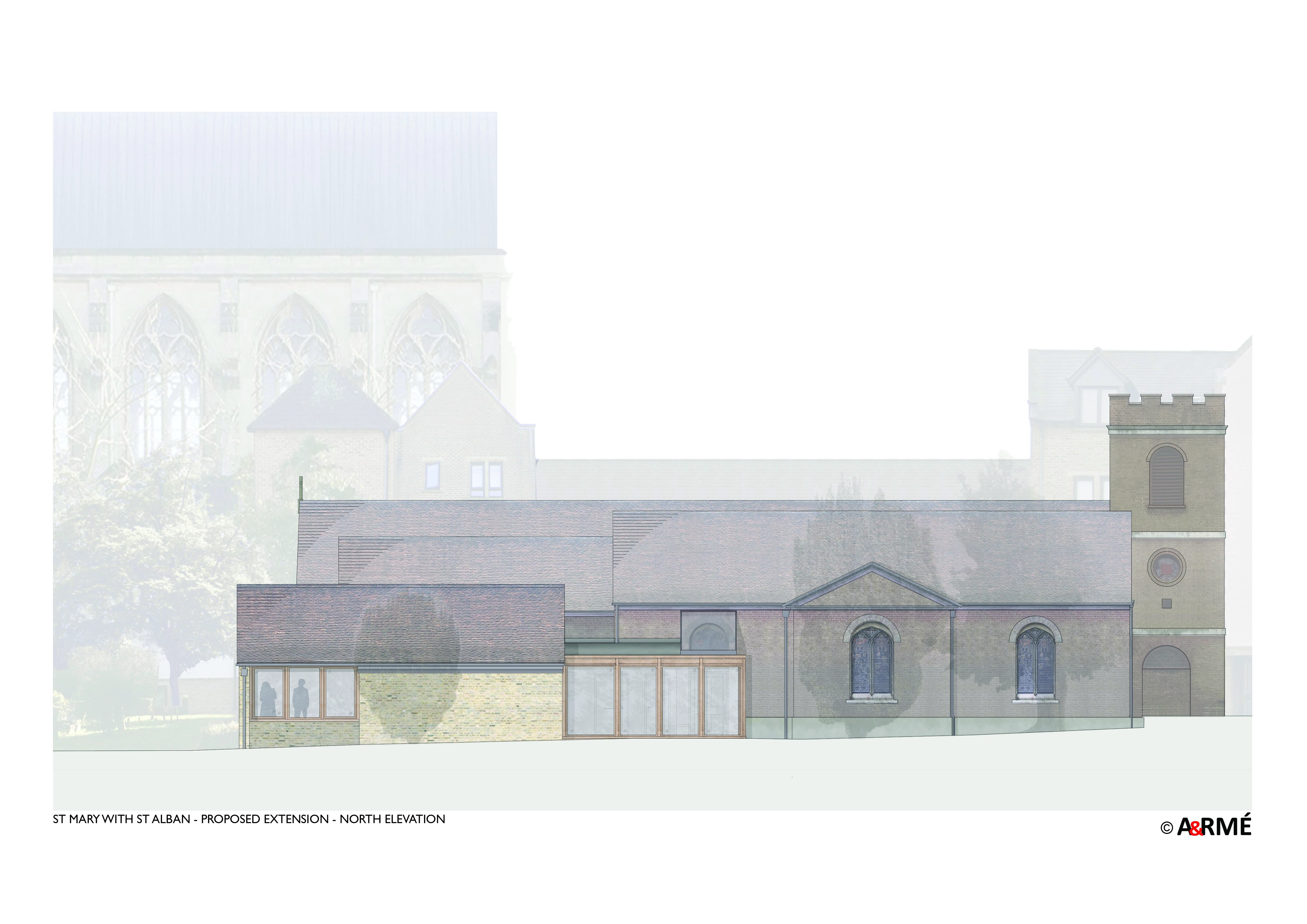 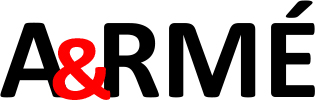 /15
May-2024
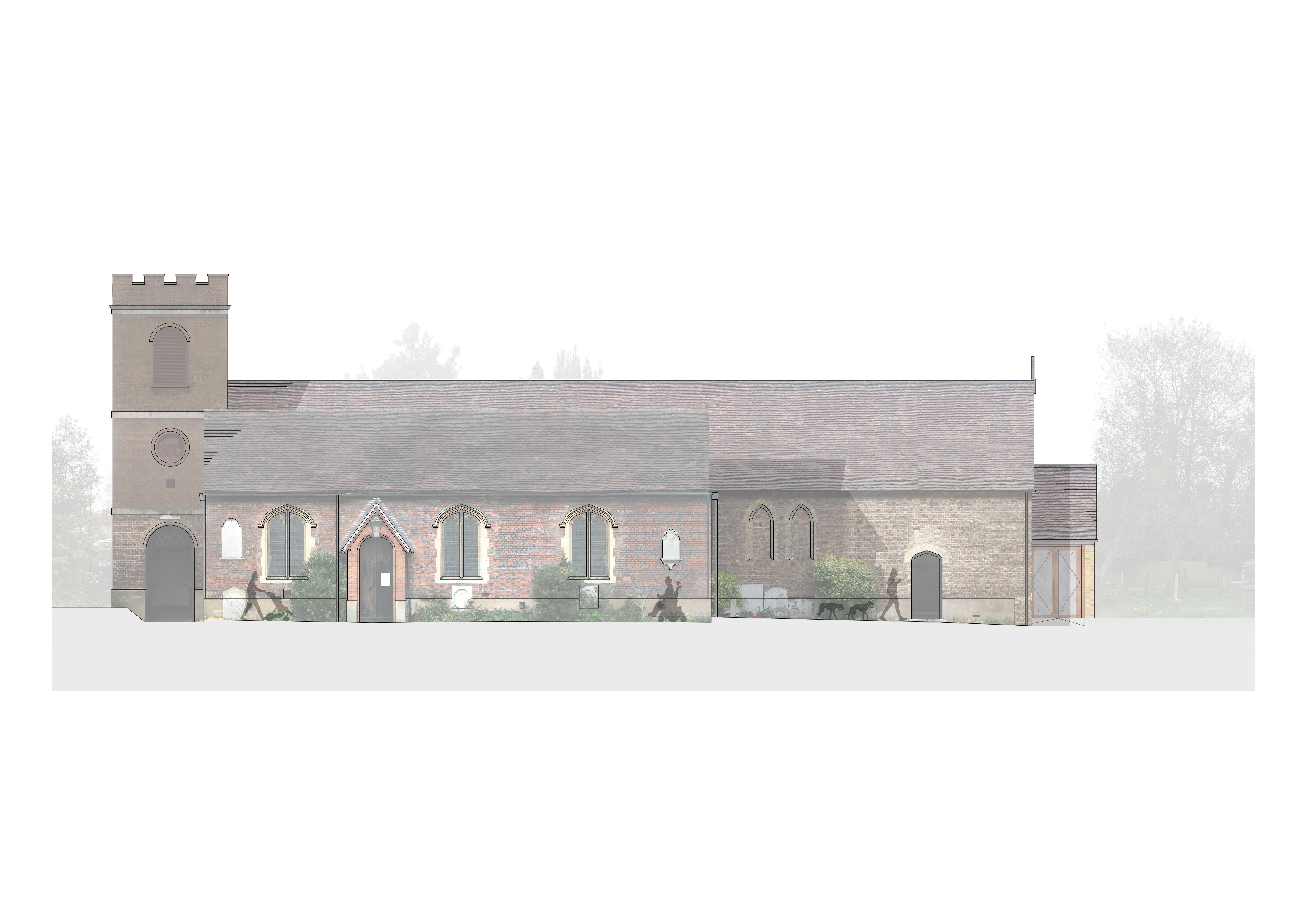 Building AnewApproved scheme: South elevation
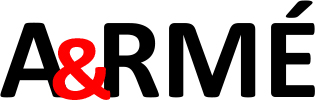 /16
May-2024
Building AnewApproved scheme: East elevation
Contemporary coloured-glass artwork
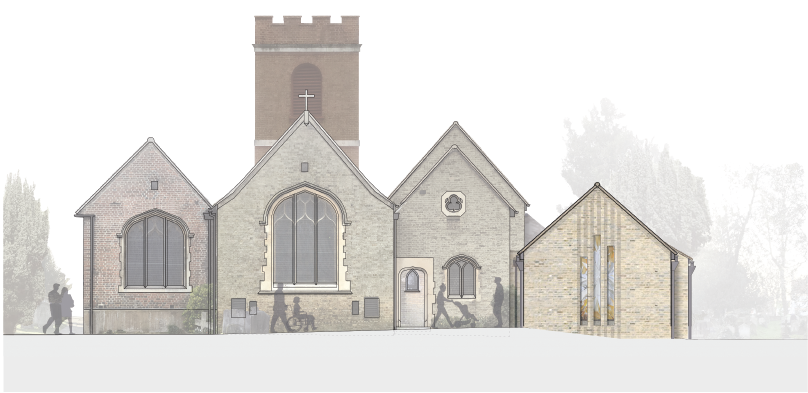 Cross-section from above of brickwork profile around artwork windows
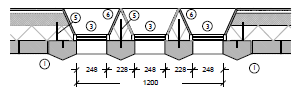 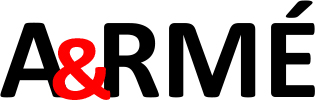 /17
May-2024
Building AnewApproved scheme: Integrated artwork in east wall of extension
Proposed design for 3 slender windows for Garden Room St Mary’s Teddington. Golden tones to match colours of East facing main sanctuary window
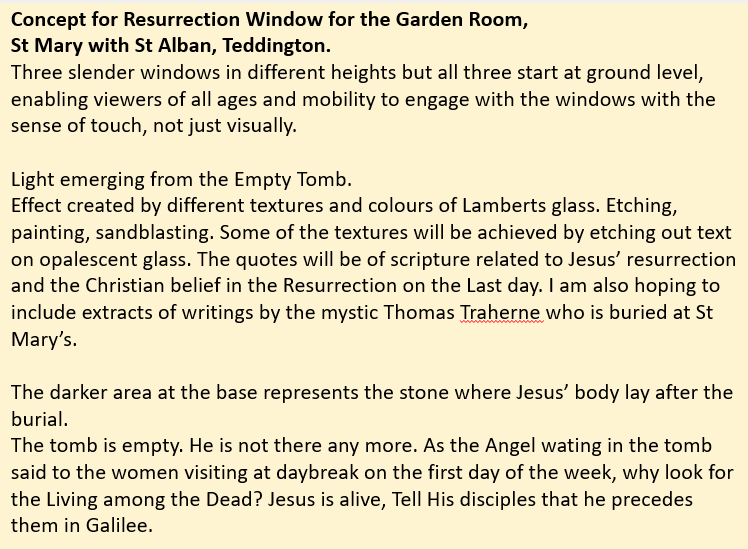 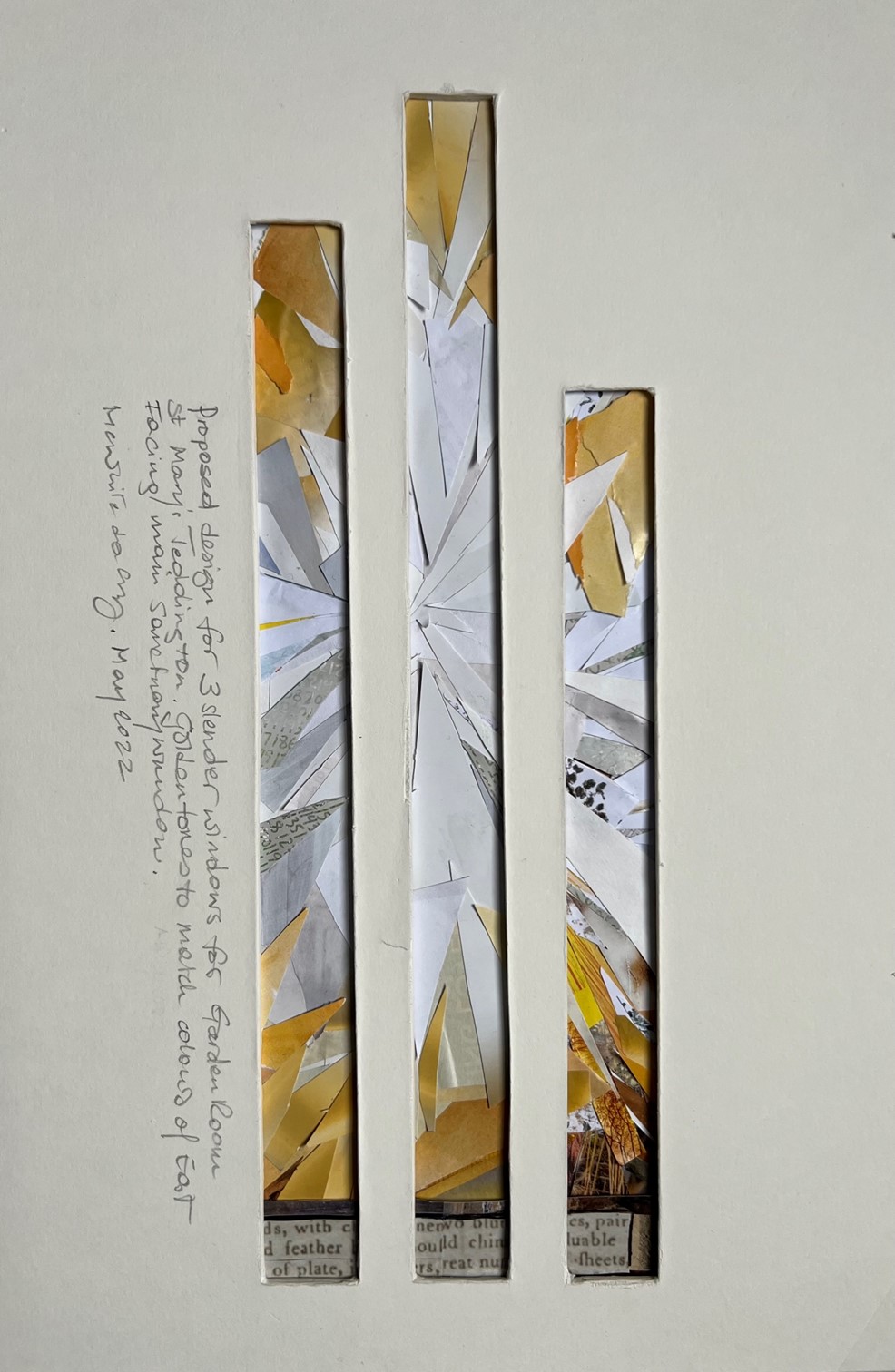 View from inside the Garden Room looking eastwards
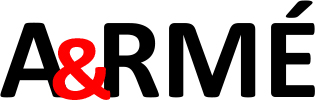 /18
May-2024
Building AnewConclusion
“We do not ignore maturity. Maturity consists in not losing the past while fully living in the present with a prudent awareness of the possibilities of the future.”
― Thomas Traherne
/19
May-2024